Las plantas
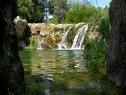 Estructura de las plantas
Estructura de las plantas
La mayoría de las plantas que conoces están formadas por tres partes: el tallo, las hojas y la raíz. La raíz es más difícil de ver, porque está escondida dentro de la tierra.
La mayoría de las plantas que conoces están formadas por tres partes: el tallo, las hojas y la raíz. La raíz es más difícil de ver, porque está escondida dentro de la tierra.
La raíz sujeta la planta al suelo y absorbe el agua y las sales minerales que esta necesita. La raíz crece hacia el interior de la tierra. Normalmente, la planta desarrolla una raíz principal, de la que salen otras más pequeñas, que se llaman raíces secundarias. Las raíces tienen unos pelillos, llamados pelos radicales, por los que absorben el agua y las sales minerales. Algunas raíces, como sucede en la remolacha, la zanahoria o el rábano, almacenan nutrientes.
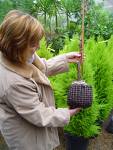 El tallo
El tallo sostiene las hojas, las flores y los frutos. También es el encargado de repartir el agua y el alimento por toda la planta. El tallo tiene una especie de tubos, llamados vasos conductores, que transportan la savia. Unos tubos llevan el agua y las sales minerales desde las raíces hasta las hojas; otros transportan el alimento desde las hojas al resto de la planta. Los tallos de algunas plantas, como el del clavel o el del diente de león, son delgados y verdes. Los árboles, en cambio, tienen tallos gruesos y fuertes que reciben el nombre de tronco.
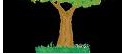 Las hojas
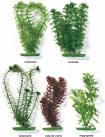 Las hojas son una especie de láminas de color verde que salen del tallo y de las ramas. Están unidas al tallo por un rabillo que recibe el nombre de peciolo. La parte superior de la hoja se llama haz, y la parte inferior se llama envés. La hoja es una parte muy importante de la planta. ¡Es una fábrica encargada de producir alimentos! Microsoft ® Encarta ® 2009. © 1993-2008 Microsoft Corporation. Reservados todos los derechos.